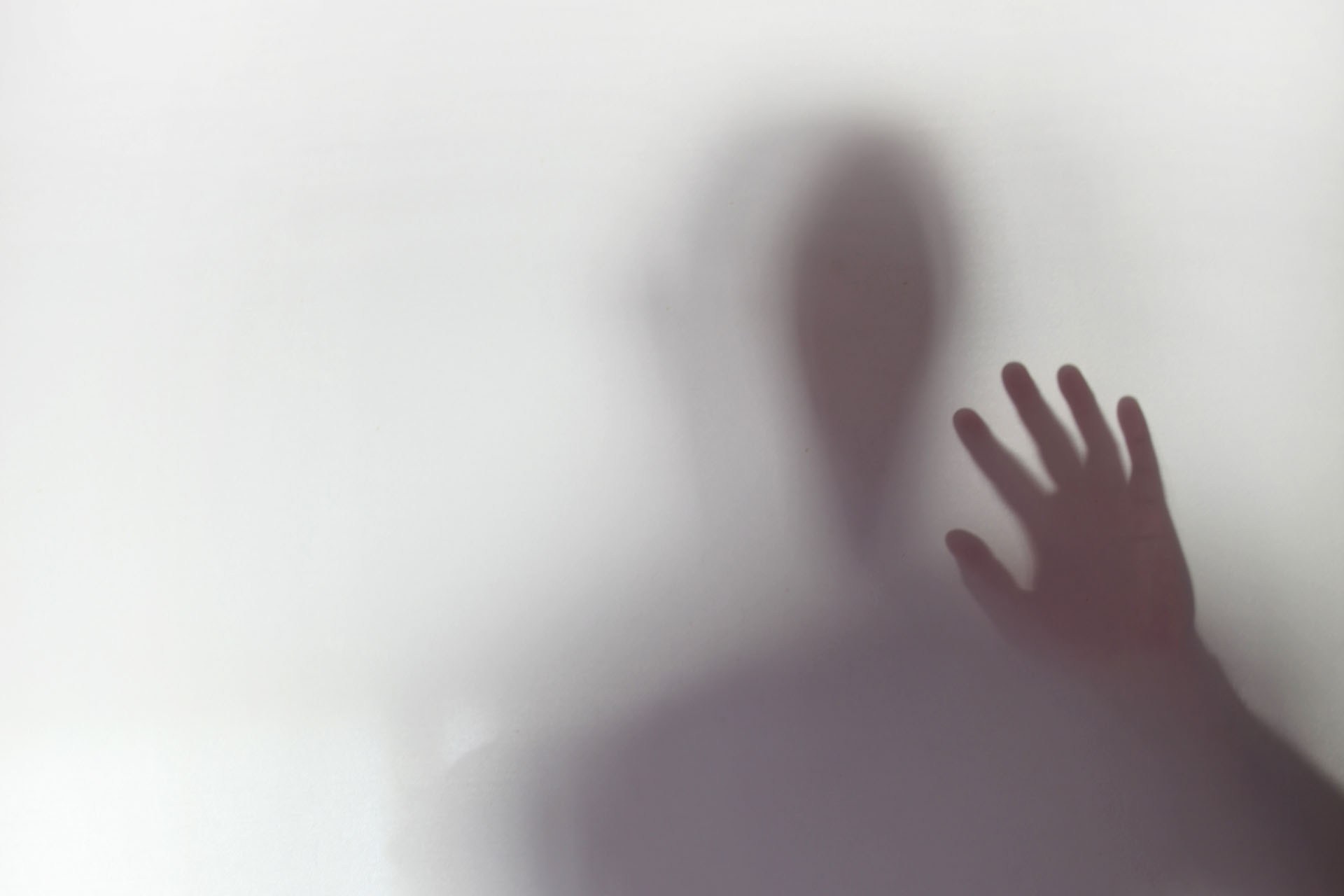 LOOKING INTO THE HAZE
A NATIONAL PICTURE OF PRISON VISITING SYSTEM
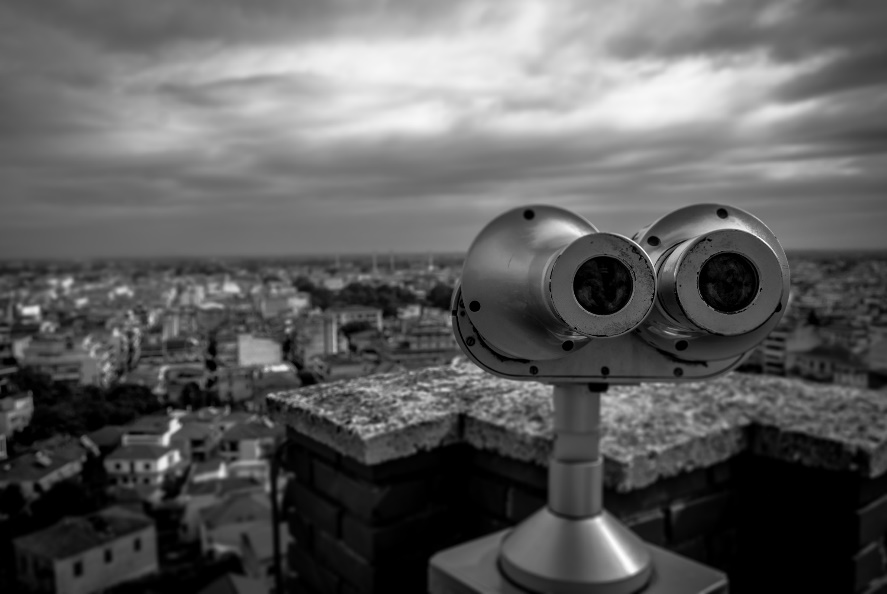 THE CONCEPT
BOARD OF VISITORS
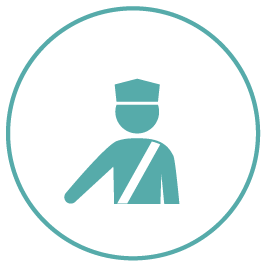 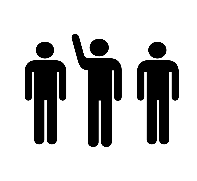 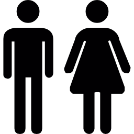 NON - OFFICIAL VISITOR
OFFICIAL NON - OFFICIAL VISITOR
OFFICIAL VISITOR
Judiciary
Executive
Public Works Department
Deptt. Of Social Welfare
Deptt. Of Education
Deptt. Of Employment
Deptt. Of Industries
Deptt. Of Agriculture
Deptt. Of Probation
Doctors
Psychiatrists
Psychologists
Lawyers
Retired Government Officers
Retired Judges
Journalists
Social Workers
Members of Legislative Assembly
Members of Parliament
Members of Nager Panchayet
Block Officers
Councilors
State Human Rights Commission
State Commission for Women
SPOKESPERSON TO THE KEY POLICY MAKERS
MANAGEMENT OF PRISONS
TREATMENT OF PRISONERS
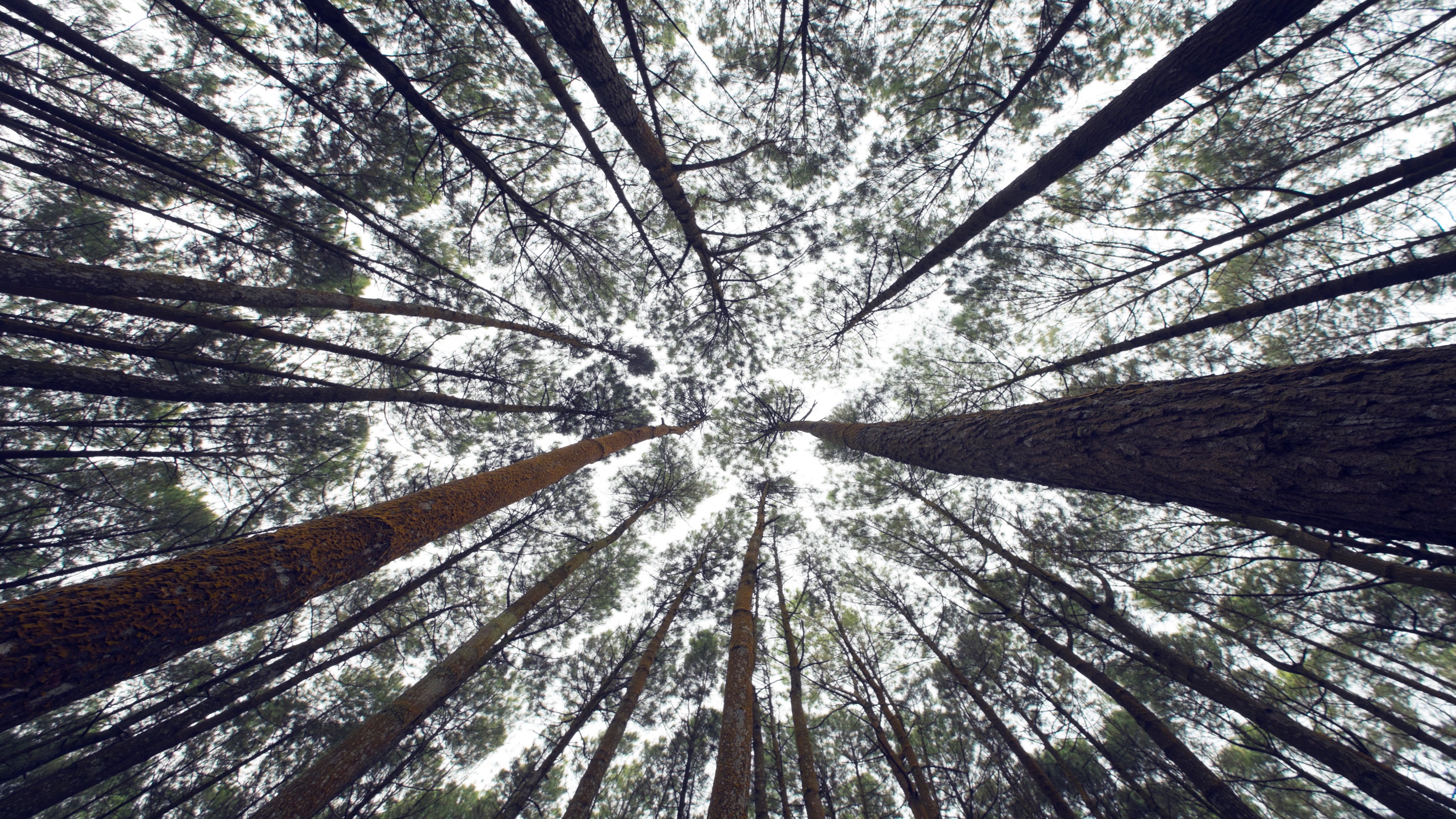 THE EVOLUTION
THE EVOLUTION
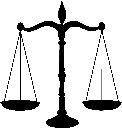 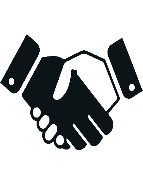 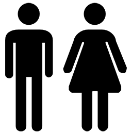 Grievance/Complaint Redressal
Degree and Quality of Training
Periodic Inspections
No epidemic spreads and proper vaccinations
Chapter XXVIII
Impartial & Independent
Insightful to Public
1919-20
2003
1836
Reform Committee
The Indian Jail Committee
Model Prison Manual
MHA Advisory
Prisons Act
Mulla Committee
2011
1894
1980-83
Streamlining of NOVs
Legal, mental and rehabilitative assistance
Section 59(25) Appointment and Guidance of Visitors to Prison
Prisoner Welfare and Care
Jail Administration
Inclusion of Lady Visitors
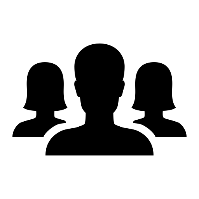 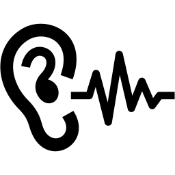 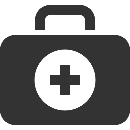 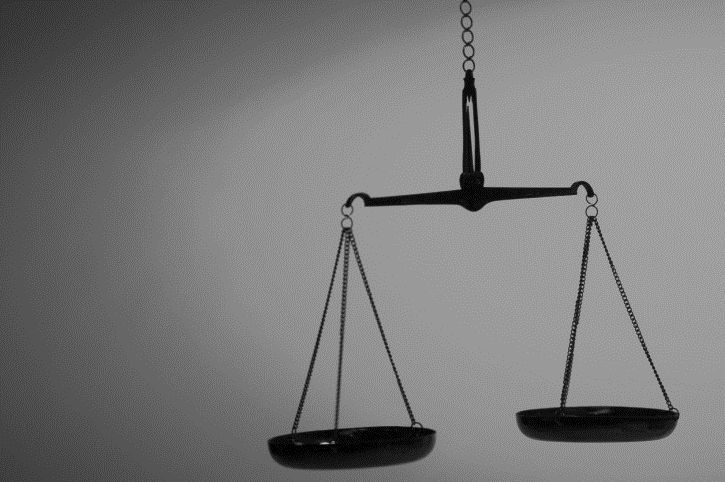 JUDICIAL DECISIONS
Ranchod vs. State of M.P
A prisoner had died due to intentional carelessness of the jail doctors. Emphasized on the preventive function of NOVs and held that if they had acquainted themselves with the prisoners problems and made efforts for amelioration, probably this situation would have never arose.
Rama Murthy v. State of Karnataka
It was advised to the visitors that inspections must be made on the shortest notice so that the reality becomes known. Fair inquiry into the complaints must be called and full assurance must be made to the prisoner that he/she would suffer any evil consequence for lodging a complaint.
Sheela Barse & Anr vs Union Of India & Ors
Purpose of appointing visitors is to ensure that the provisions in the Manual are strictly complied so far as the convicts and the under-trials prisoners detained in jail are concerned.
Rakesh Kaushik vs. BL VIG Superintendent Central Jail, New Delhi
Visitorial functions of a Session Judge was  highlighted. His duty is to acquaint himself with conditions of tension, the internal violence and prisoners’ grievances enquire into those aspects with a view to suggest remedial action
Sitaben Govabhai Desai (Rabari) v State of Gujarat

Not only periodic checks but surprise checks by Judicial Officers were ordered to ensure observation to the rules with regards to maintenance of jails and conditions of prisoners
1997
2005
1965
1986
1981
1999
2013
1988
1984
1980
Sanjay Suri vs. Delhi Administration, Delhi & Anr
The Visitors’ Board should consist of cross sections of society; people with good background, social activists, and people connected with the news media, lady social workers, jurists, retired public officers from the Judiciary as also the Executive. The Sessions Judge should be given an acknowledged position as a visitor and his visits should not be routine ones. Full care should be taken by him to have a real picture of the defects in the Administration qua the resident prisoners and undertrials.
Rasikbhai Ramsingh Rana vs. State of Gujarat
The Board of Visitors was termed a “practicable formula bearing in mind the humanistic approach”, “an effective administrative solution” and something further concrete in the nature of a permanent workable arrangement…to constantly monitor the unfailing effective implementation of the arrangements”.
Madhukar Bhagwan Jambhale v State of Maharashtra & Ors
Judges are invigilators and enforcers of Constitutionality and of a grim  microcosm called prison. Therefore, a continuing institutional responsibility vests in them to monitor the incarceratory process and prevent security ‘excesses’.
Master Jithu vs State Of Tamil Nadu
The power of Chief Judicial Magistrates and Sessions Judges  to make surprise visits must be used to ensure that juveniles are not being kept with adult accused persons.
Sunil Batra vs. Delhi Administration
Emphasized on vesting visitorial powers to people from varied social backgrounds and judicial officers to ensure an instant administrative grievance redressal mechanism to protect the rights of prisoners.
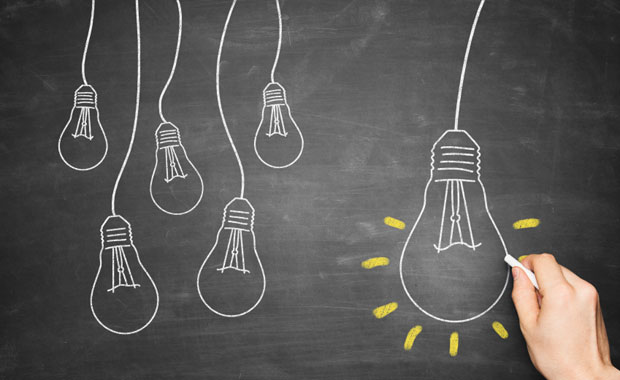 CHRI’S STUDY 2015
THE QUERY
Statutory rule governing the visitors to prison
Name of visitors currently appointed
Dates of:
Appointment of visitors
Constitution of their Board
Number of meetings held by the Board
25 States
 4 Union Territories
FINDINGS ON STATUTORY STANDARDS
BOARD OF VISITORS
GENERAL INFORMATION
NON-OFFICIAL VISITORS
No. of States that mandate appointments in ALL jails (central, district, sub)
No. of States that mandated bi-annual meetings
No. of States that provide criteria for cancellation
No. of States that mandate all OVs and NOVs to compose a Board
No. of States with their own Acts
14
4
6
14
4
No. of States that have District Judge as the Chairperson
No. of States that leave it to the discretion of the Chairperson
No. of States governed by the Rules of other States
No. of States that provide ANY criteria for appointment
Maximum Tenure
5
4
3 years
11
18
No. of States that prescribe professional qualification and background
No. of States with Rules that have been drafted in 21st Century
No. of States that mandate Quarterly meetings
Shortest period of Constitution
Minimum Tenure
1 year
5
7
3 mths
23
FINDINGS ON IMPLEMENTATION
NON-OFFICIAL VISITORS
GENDER SPECIFIC
BOARD OF VISITORS
No. of States with BOVs constituted in ALL jails
No. of States with NOVs appointed in ALL their jails
No. of States that had lady visitors appointed completely according to their mandate
No. of Jails that conducted meetings in total compliance
4
4
No. of States with NOVs appointed in SOME of their jails
No. of States with BOVs constituted in SOME of their jails
5 out of 1382
4
No. of States that conducted meetings in partial compliance with their mandate
9
10
No. of States that had lady visitors appointed partially according to their mandate
No. of States that conducted meetings in total compliance with their mandate
4
No. of States that have the mandated number of NOVs appointed
5
2
6
KEY FINDINGS
Write in your own handwriting and you can become an NOV in Rajasthan!
9 States give their Government absolute discretion to appointment whosoever they think fit
Dadra and Nagar Haveli has never appointed an NOV or constituted a BOV because it never felt the need!
A jail in Odisha last appointed an NOV in 1977!
86% of the nation is non-compliant with regards to appointment of NOVs
Only 0.6% of all the jails in the country have held meetings in compliance with the law of their state!